中学校 保健体育（体育分野）
〔第１学年及び第２学年〕
陸上競技 走種目
「ハードル走」
【体力編】
学習時間の目安：約30分
1
体力編①

　ハードル走に関連して高まる体力要素を理解し、それぞれの体力を高めるための運動に取り組もう！
2
ハードル走に関連して高まる体力

こうちせい
巧緻性
動きを巧みに行う能力
3
≪めあて≫
　ハードル走の学習で、次の２点（◆印）ができるよう
　になるために、縄跳びでリズミカルな動きができるよ
　うにする。


　◆ハードル走のインターバルを一定のリズムで走ることができる

　◆インターバルにおける素早いピッチの走りができる
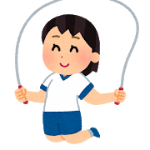 4
なわとび動画（両足とび①）
≪方法≫
・ゆっくりのリズムで両足とびをします。

・「ぜろ　いち　に　さん」のリズムで４回とびます。

・「さん」の時に、できるだけ高くとびます。

・ 「ぜろ　いち　に　さん」のリズムで４回とびを
　４セット行います。
5
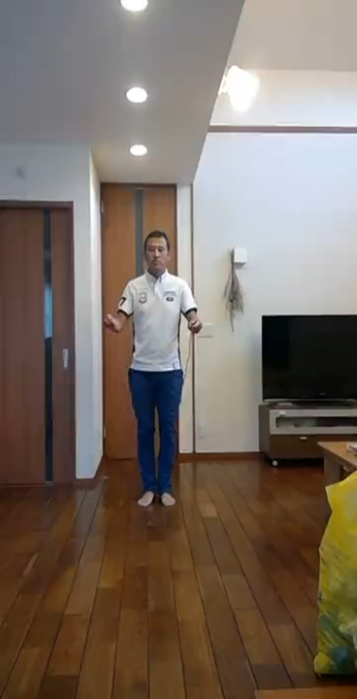 なわとび動画
（①両足とび）

ゆっくりのリズム
写真をクリックして
動画を見てみよう！
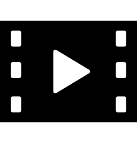 6
なわとび動画（両足とび②）
≪方法≫
・できるだけ素早いリズムで両足とびをします。

・「ぜろ　いち　に　さん」のリズムで４回とびます。

・「さん」の時に、できるだけ高くとびます。

・ 「ぜろ　いち　に　さん」のリズムで４回とびを
　４セット行います。
7
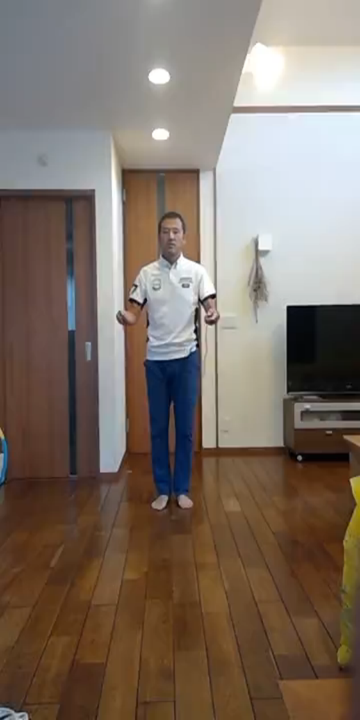 なわとび動画
（ ②両足とび）

素早いリズム
写真をクリックして
動画を見てみよう！
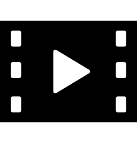 8
なわとび動画（片足とび）
≪方法≫
・素早いリズムで片足とびをします。

・「ぜろ　いち　に　さん」のリズムで４回とびます。

・「さん」の時に、できるだけ高くとびます。

・ 「ぜろ　いち　に　さん」のリズムで４回とびを
　４セット行います。
9
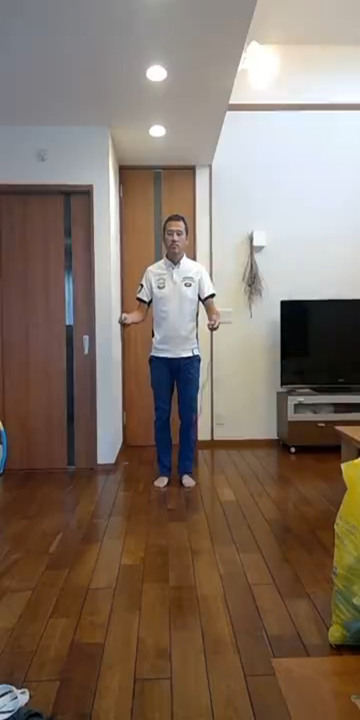 なわとび動画
（③片足とび）

素早いリズム
写真をクリックして
動画を見てみよう！
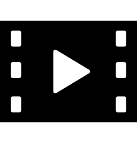 10
学習カードを活用しよう
　めあて：『縄跳びでリズミカルな動きができる』
実施したものに〇をする
気付いた動きのポイントを書く
次の学習で意識することを書く、など
11
体力編②

　ハードル走に関連して高まる体力要素を理解し、それぞれの体力を高めるための運動に取り組もう！
12
ハードル走に関連して高まる体力
巧緻性
A　縄跳びダンスにチャレンジ

B　縄跳びダンス＋ゴム跳び(1本ずつ）

C　縄跳びダンス＋ゴム跳び(２本）

レッツチャレンジ・家庭で楽しもう
13
A　縄跳びダンスにチャレンジ
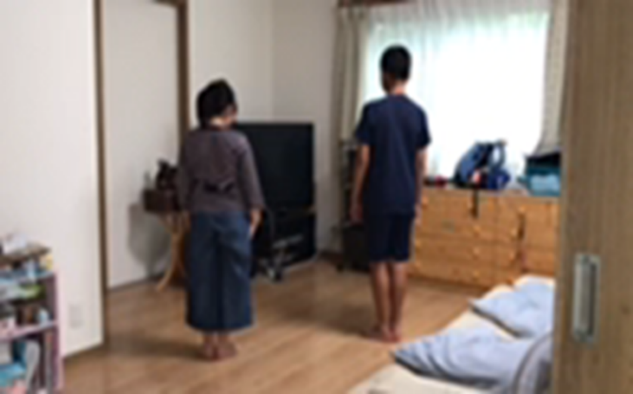 写真をクリックして
動画を見てみよう！
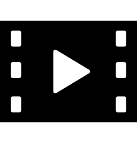 14
B　縄跳びダンス＋ゴム跳び(１本ずつ）
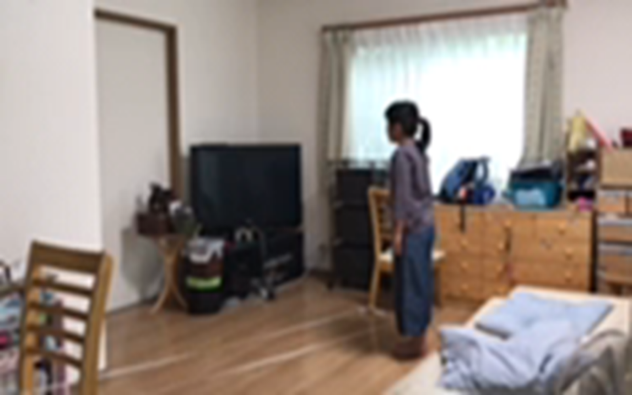 写真をクリックして
動画を見てみよう！
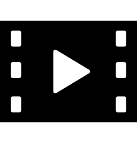 15
C　縄跳びダンス＋ゴム跳び(２本）
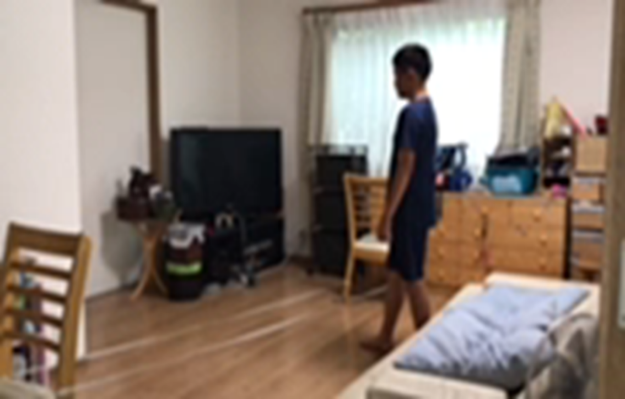 写真をクリックして
動画を見てみよう！
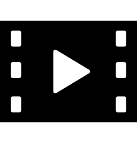 16
(AとBの間に)レッツチャレンジ　ラテラル
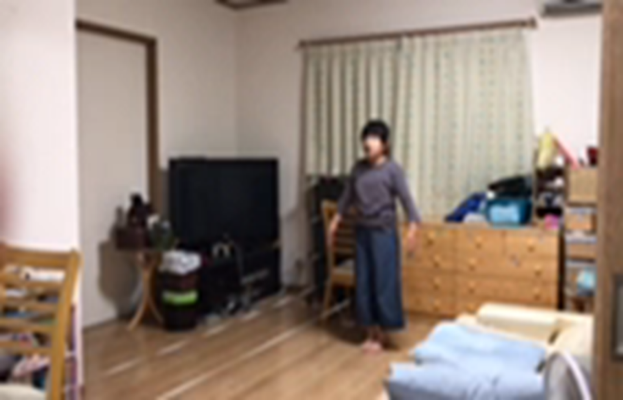 写真をクリックして
動画を見てみよう！
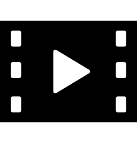 17
家族で楽しもう（じゃんけんゲーム）
写真をクリックして
動画を見てみよう！
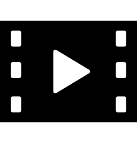 18
学習カードを活用しよう（全体）
19
学習カードを活用しよう（記入方法）
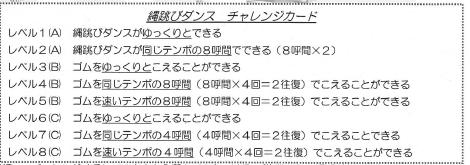 20